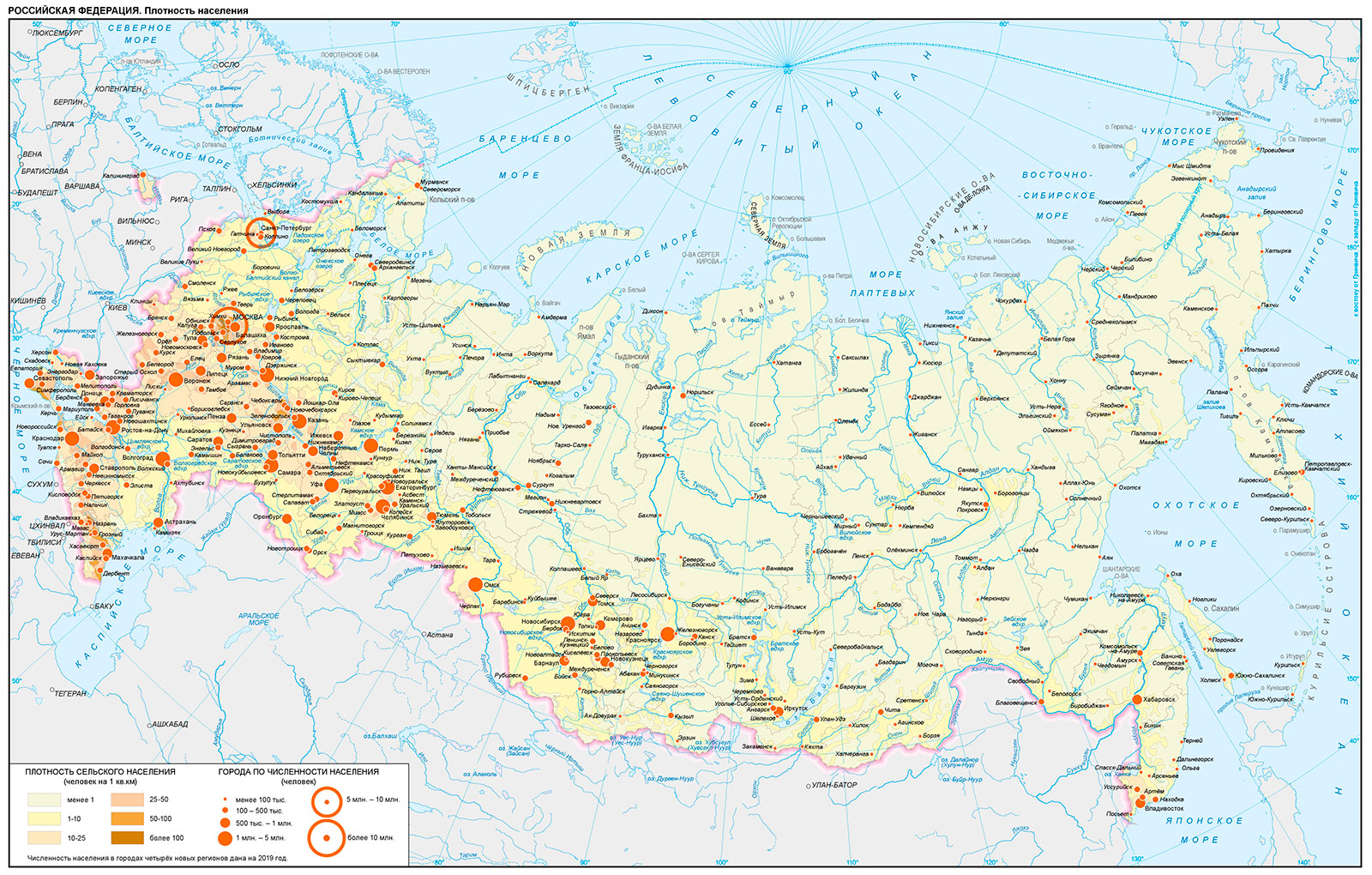 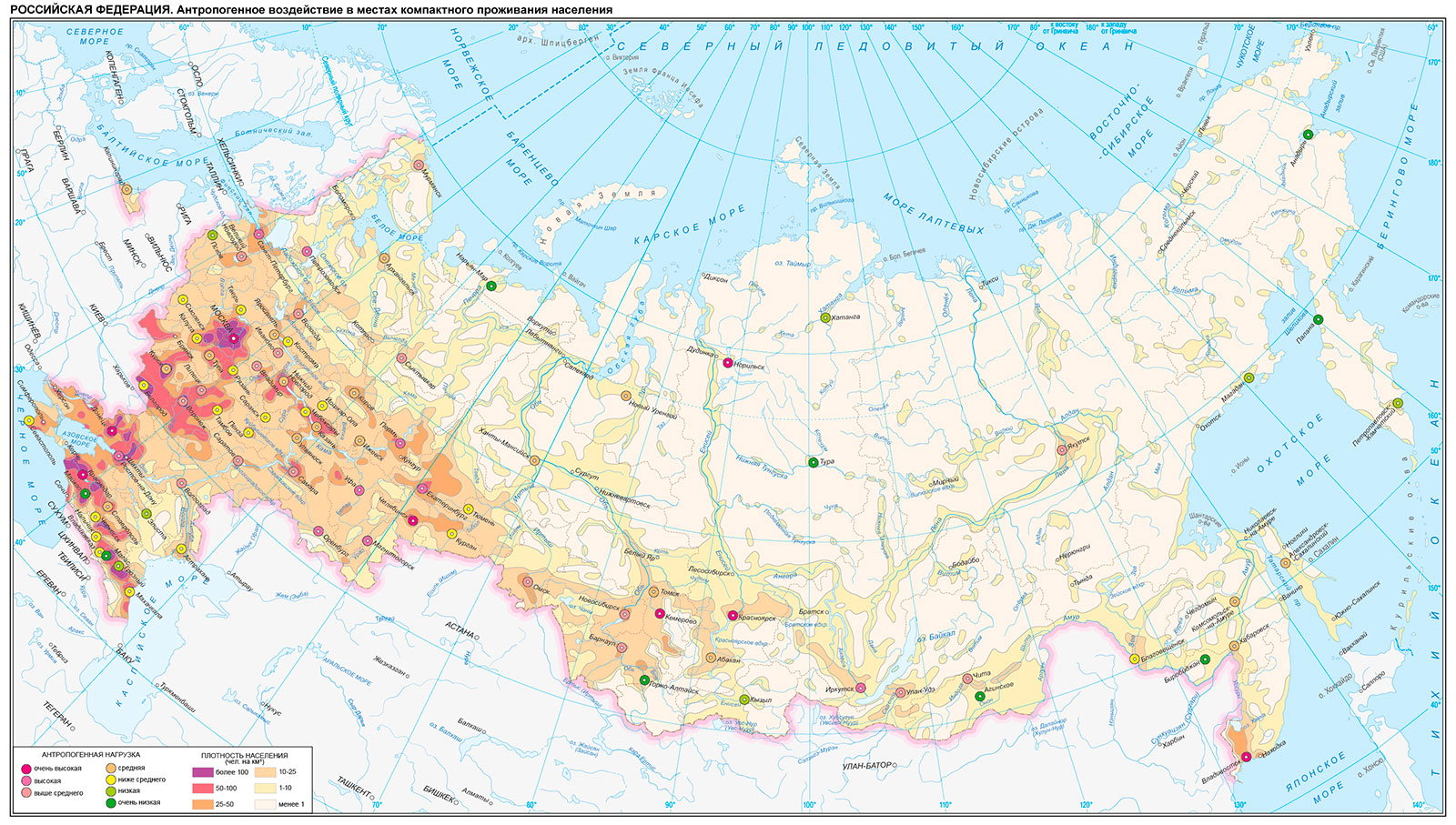 Типы расселения
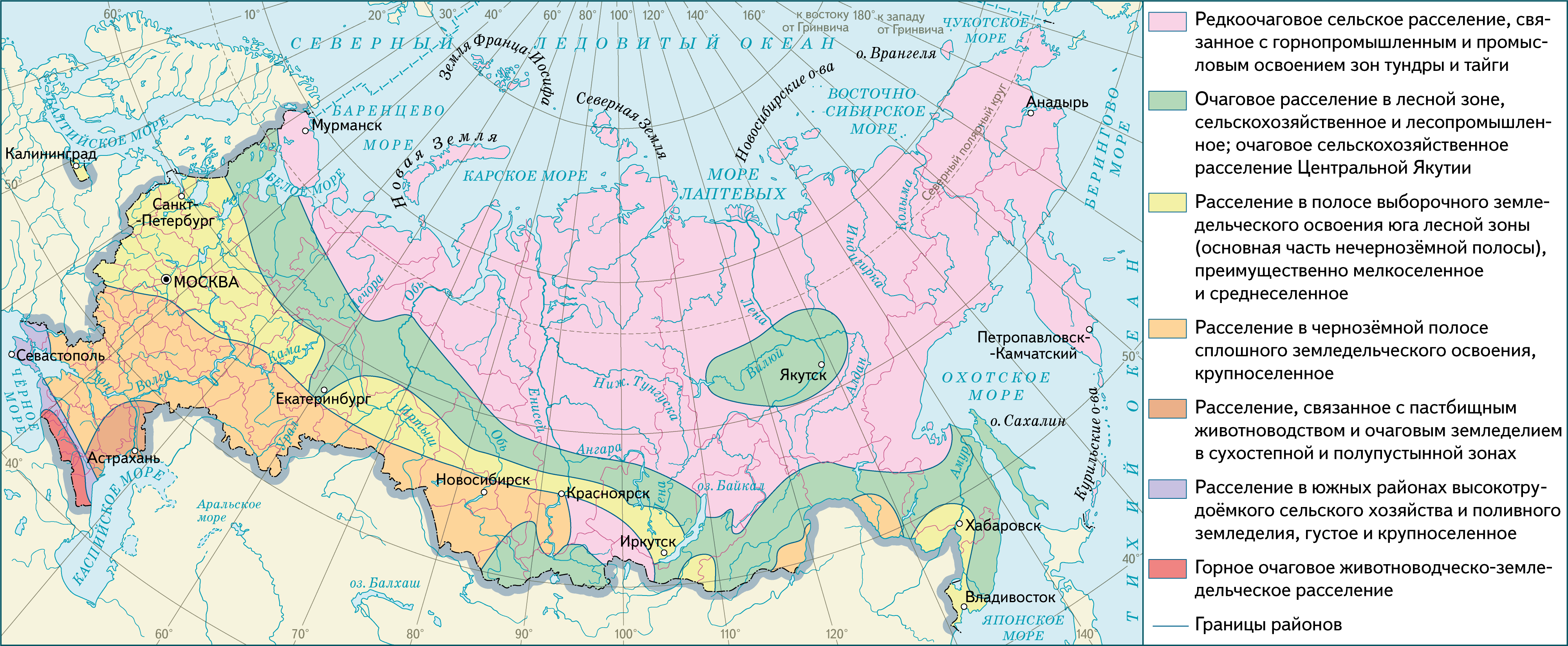 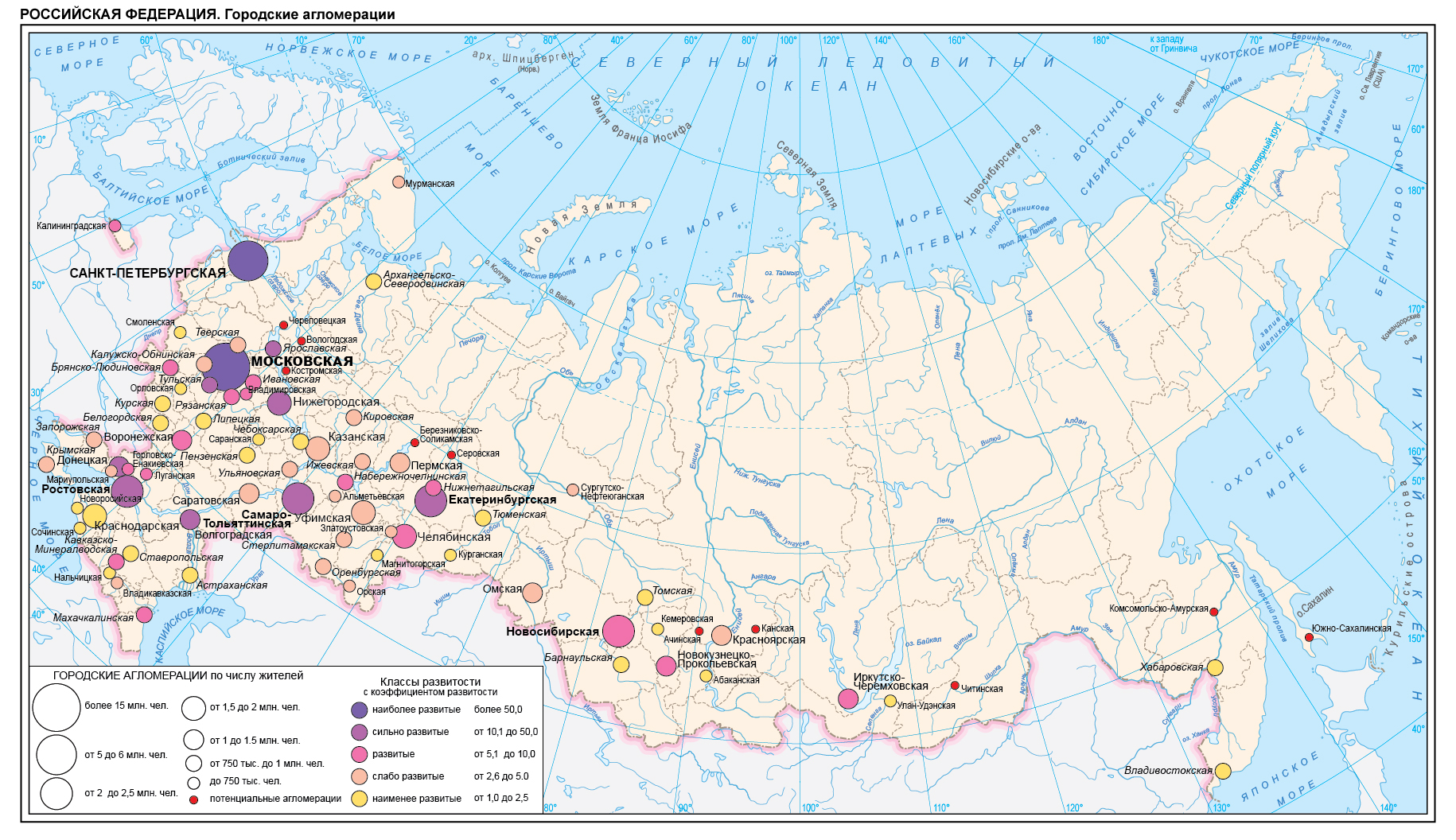 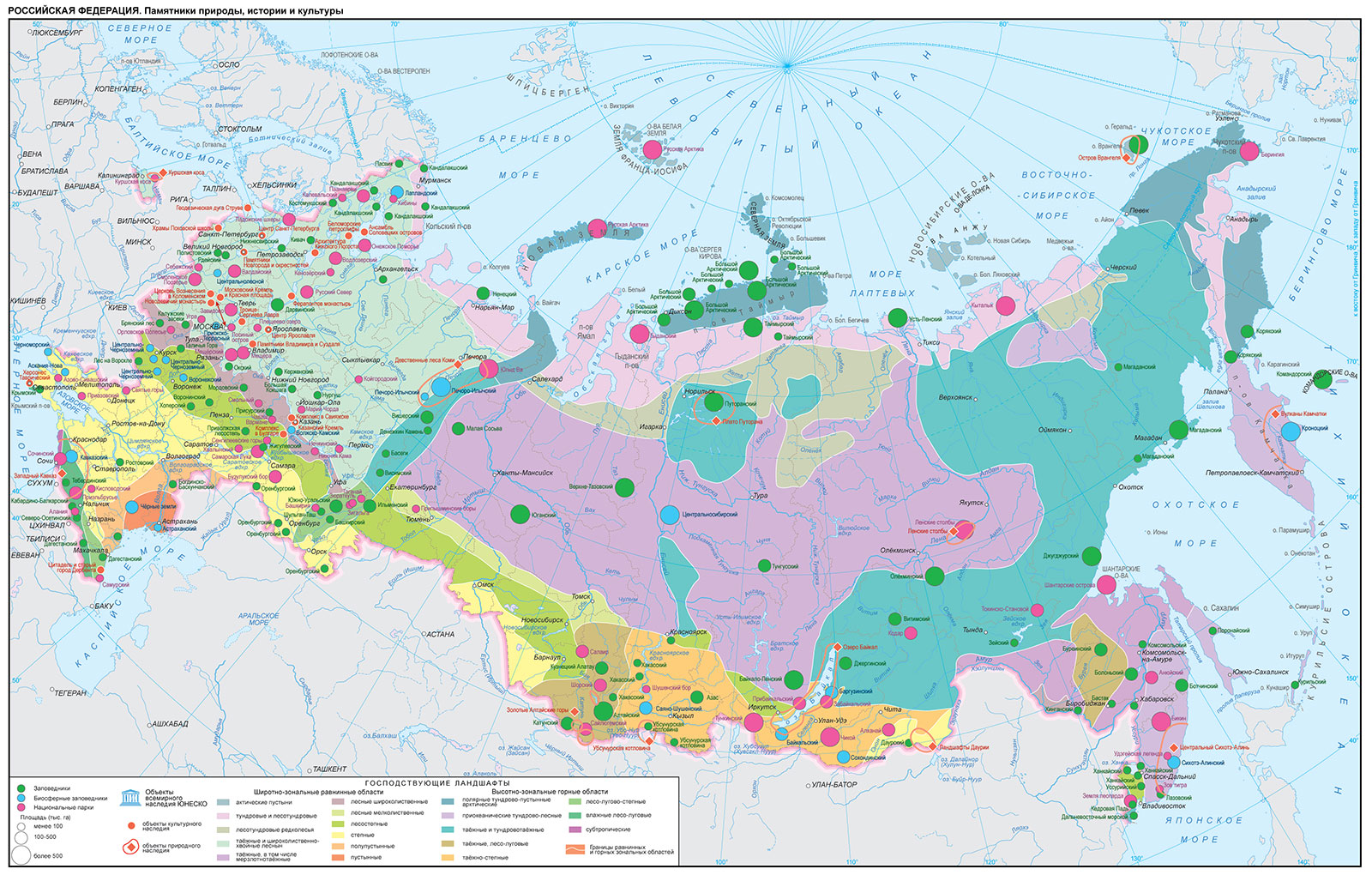 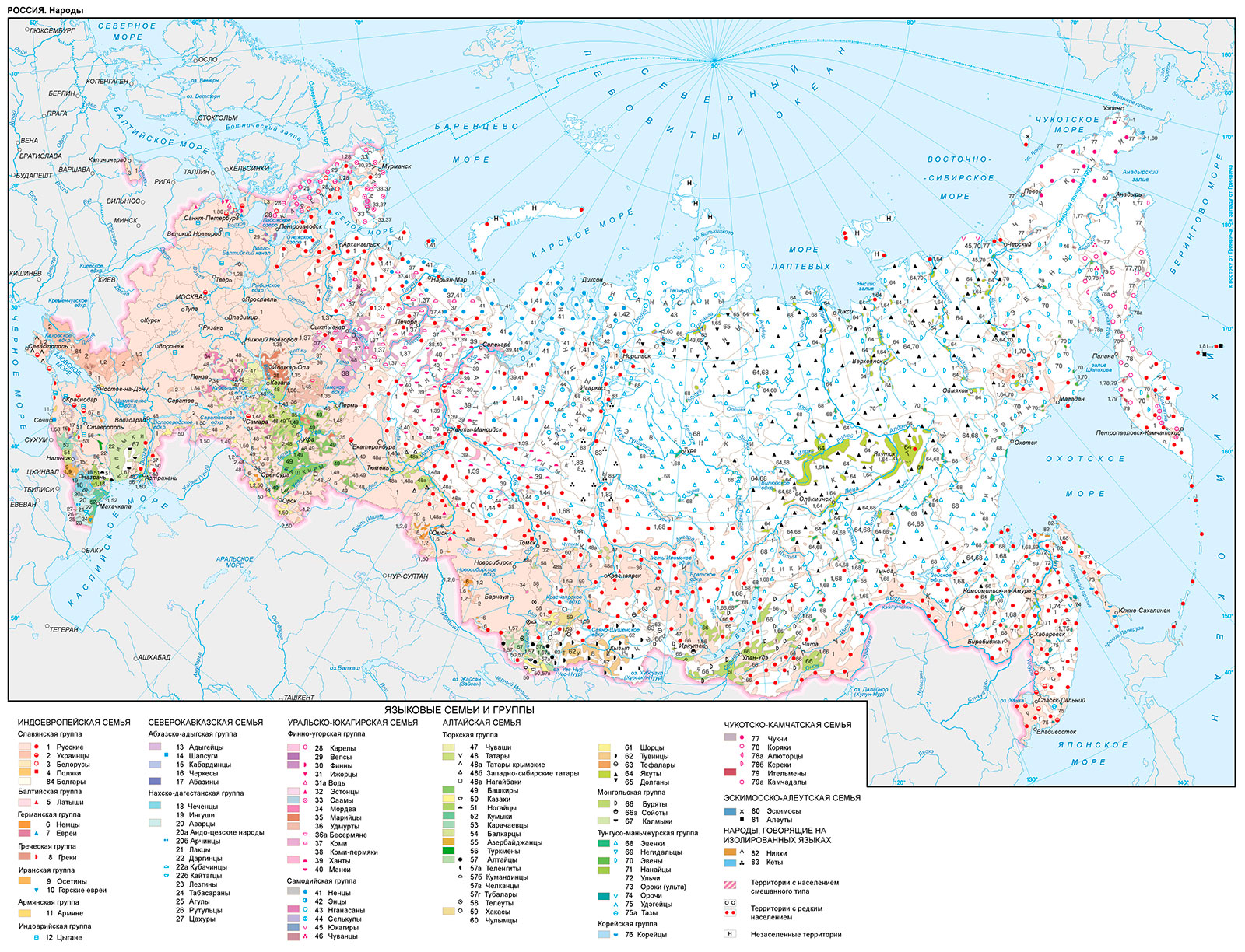 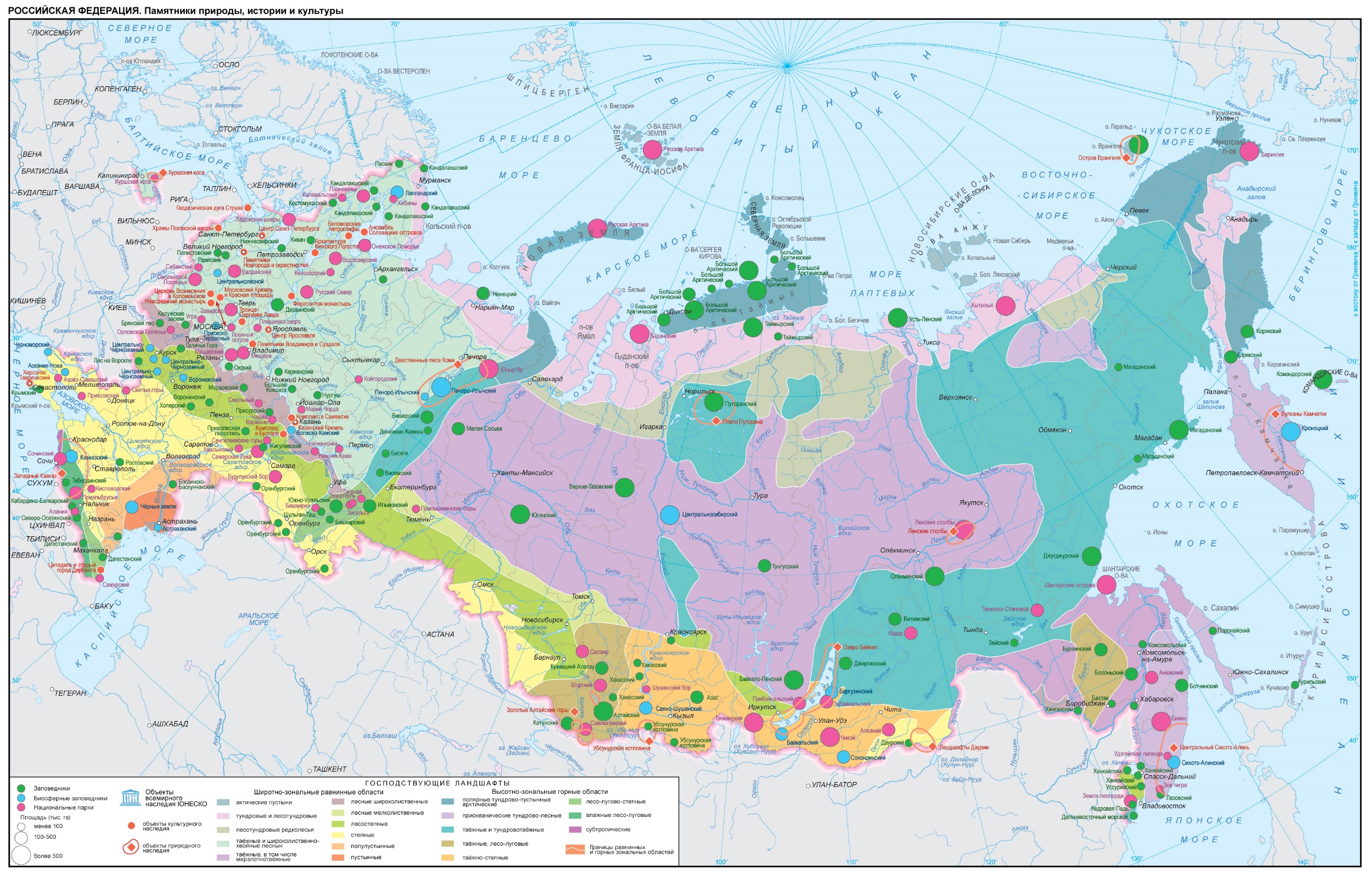 Религии народов РФ
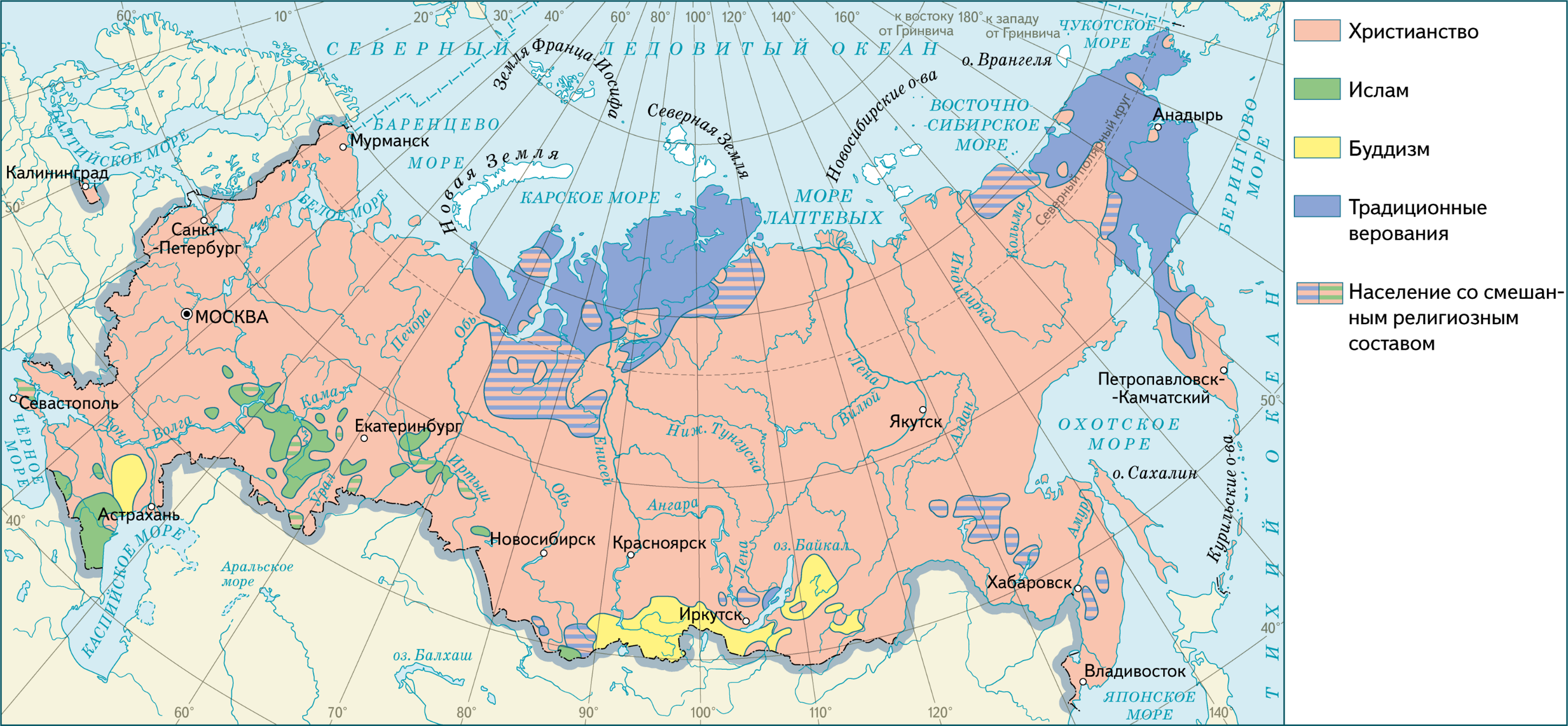